The New Science of Happiness

Ed Diener

June 19, 2013
Happiness and its Causes
Melbourne, Australia
Gratitude
To Tony Steele, Beth Phelan and all the organizers
Subjective Well-Being (SWB)?“Happiness”
People’s evaluations of their lives –
	Thoughts:
		My life is just great!
		My marriage is close to ideal!
	Feelings:
		I am depressed most of the time
		I enjoy my daily activities a lot
TODAY
Not About Causes of Happiness

But the Consequences of it!!

National Accounts of Subjective Well-Being
Is Happiness Really a Good Thing?It is pleasant, but is it good for us?
Flaubert’s Error
To be stupid, selfish, and have good health are three requirements for happiness, though if stupidity is lacking, all is lost.

				 Gustave Flaubert
Happiness is Beneficial!It CAUSES:
A. Health and Longevity
B. Good Social Relationships
C. Productivity at Work
A. Happiness and Health & Longevity
Longevity: The Nun Study
Psychologists
Happy live about 5 years longer



(Sarah Pressman)
Diener and Chan Journal of Applied Psychology: Health and Well-Being
Large longitudinal studies
Experimental studies of mood and physiology
Quasi-experimental studies

The evidence linking happiness to health and longevity is “clear and compelling”
Happier People
Live longer on average
Better health
	Stronger cardiovascular health
	Less inflammation
	Stronger immune systems
	Better health behaviors
SWB CAUSAL
Not just that healthy people are happier
But happy people tend to be healthier and live longer
B. Social Relationships
Happy people
	Feel more sociable
	Have more friends
	Others like them more
	More likely to get married
	Less likely to get divorced
	Volunteer and donate more
	Better “organizational citizens”
Positive Affect =More Sociable: Induced Positive Mood(Cunningham)
People in a good mood were more sociable

People in a negative mood feel tired and uninterested in activity
Moaner Lisa	          Happy Lisa
Happiest People(Diener & Seligman)
ALL have close, supportive friends – no exceptions
Marriage and Divorce
Among young unmarried adults, life satisfaction years beforehand predicts:

	Greater likelihood of later marrying

	Lower likelihood of later divorcing
Happy are Better Citizens
In organizations—
	help others more
Donate more to charity
Volunteer more
Virtuous Circle
Good mood – people are more altruistic

Doing altruism – people are in a better mood!
C. Happiness on the job:
Job satisfaction
Engaged with job
Enjoy work
Benefits of SWB in the Workplace?
Employer: “I don’t care if my workers are happy or not, I just want them to work hard!!”
Gallup Organization Study
Time 1					           Time 2
				Customer
Engagement &		Loyalty		Financial
Job Satisfaction					Performance
				Lower
				Turnover
Worker Satisfaction & Firm ValueAlex Edmans (Wharton)
Time 1					Time 2
						Stock
Satisfied				Share	
Workers				Prices
						Rise More
Changing Jobs and Being Fired
Life satisfaction years before predicts:

	Greater likelihood of turnover

	Lower likelihood of being fired
Businesses with Happy Workers
Lower healthcare costs
Greater customer loyalty
Lower employee turnover
Greater productivity 
Employee creativity
Business Leaders!
You had better care if 
your workers are happy!
SWB is Causal
Not just caused by health or good relationships

	IMPLICATION: 
     Societies need SWB!
National Accounts of Subjective Well-Being for Public Policy
Why Measure Societal Happiness?
People want it – it is democractic

It is good for society – better health, productivity, & relationships

It reflects the quality of life of the society, beyond just money
Beyond money:SWB Reflects Social Quality of Life
Social capital
Social support
Respect
	Volunteering
	Can count on others

Distrust
	Crime
	Corruption
SWB Reflects Environmental Quality of Life
Green space	
	

	Air pollution	
	Airport noise 
	Difficult commuting
Beyond Money: 
Toward An Economy 
of Well-Being

Ed Diener
Martin E. P. Seligman

Psychological Science in 
the Public Interest, 2005
Beyond Money: Monoj
Many Nations Adopting or Studying National Accounts of SWB
United Kingdom
Mexico
Chile
Japan 
Etc.
OECD 2013 guidelines!
Happiness of Nations
Nation	Life Satisfaction    Positive Experience
			(0-10)		(0 – 10)
Denmark		  8.0			    7.4
Australia		  7.4		  	    7.5
USA			  7.3			    7.5
Costa Rica		  7.1			    8.1
S. Korea		  5.9			    6.5
Georgia		  3.9			    4.1
Australia
Life Satisfaction
	Dissatisfied				  5 %
	Neutral					  8 %
	Somewhat satisfied		32 %
	Very satisfied			45 %
	Extremely satisfied		  9 %
Australia
Positive Feelings Much of Yesterday

    -- Enjoyed, smiled, proud
		None			10 %
		Some			24 %
		All 3 much		66 %
Australia
Negative Feelings Much of Yesterday

   -- Sad, depressed, angry, & worried

	None of them much		58 %
	Some of them much		39 %
	All of them much			  3 %
Conclusions
Happiness is good for the individual and for society

We need national accounts of SWB

Need to identify the conditions leading to dissatisfaction, NA, and low PA
Book signing at break
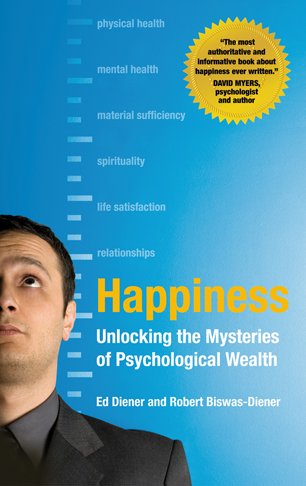 Thank You!
http://www.psych.uiuc.edu/~ediener/
References on Benefits of Happiness
DeNeve, J. E., Diener, E., Tay, L., & Xuereb, C. (2013). The objective benefits of subjective well-being. In J. Helliwell, R. Layard, & J. Sachs (Eds.), The world happiness report. Volume 2. The Earth Institute, Columbia University.

Lyubomirsky, S., King, L., & Diener, E. (2005). The benefits of frequent positive affect: Does happiness lead to success? Psychological Bulletin, 131, 803-855.

Diener, E., Oishi, S., & Suh, E. (2012). Positive mood offset was essential to human evolutionary success. Submitted for publication.
Components of SWB
1. Positive feelings
Frequent love, joy, & enjoyment

2. Low negative feelings
Infrequent sadness, anger, & anxiety

3. Satisfaction
High life satisfaction
Satisfaction with work, health, relations, etc.
OECD Guidelines on Measuring Subjective Well-Being
OECD (2013), OECD Guidelines on Measuring Subjective Well-being, OECD Publishing.

http://dx.doi.org/10.1787/9789264191655-en
Themes:
1. The Happy Society is the Good Society

2. Beyond money—income is not enough

3. We need national accounts of happiness (Subjective Well-Being)